Les lymphomes en 2017 : progrès thérapeutiques et de prise en charge
Dr NIMUBONA Stanislas – CHU - Rennes
Introduction: définitions
Les lymphomes:
Néoplasies lymphoïdes       proliférations clonales de cellules des lignées lymphocytaires B (85%)ou T(15%) à leurs différents stades de différenciation et d’activation.
 Atteignent dans 60% des cas des territoires lymphoïdes  en particulier ganglionnaires mais aussi les territoires non lymphoïdes.
On distingue:
Lymphome de hodgkin
Lymphome malin non hodgkinien B ou T
Mais aussi:
LLC ou lymphome lymphocytique
myélomes
Epidémiologie des lymphomes
6è rang de cancer en France 
Les facteurs étiologiques ou de risque ne sont pas très bien connus, mais:
Fréquence accrue de  l’immunodéppression dont l’infection par le  VIH qui multiplie le risquex10 malgré les progrès du Traitement anti rétroviral.
D’autres facteurs:
Immunosuppression congénitale ou acquise(PTLD)
Virus: VHC, HTLV-I
Bactériens: Helicobacter pylori, chlamydiae
Auto-immunité: syndrome de gougerot sjogren
Estimation du nombre de nouveaux cas des hémopathies malignes en France en 2012
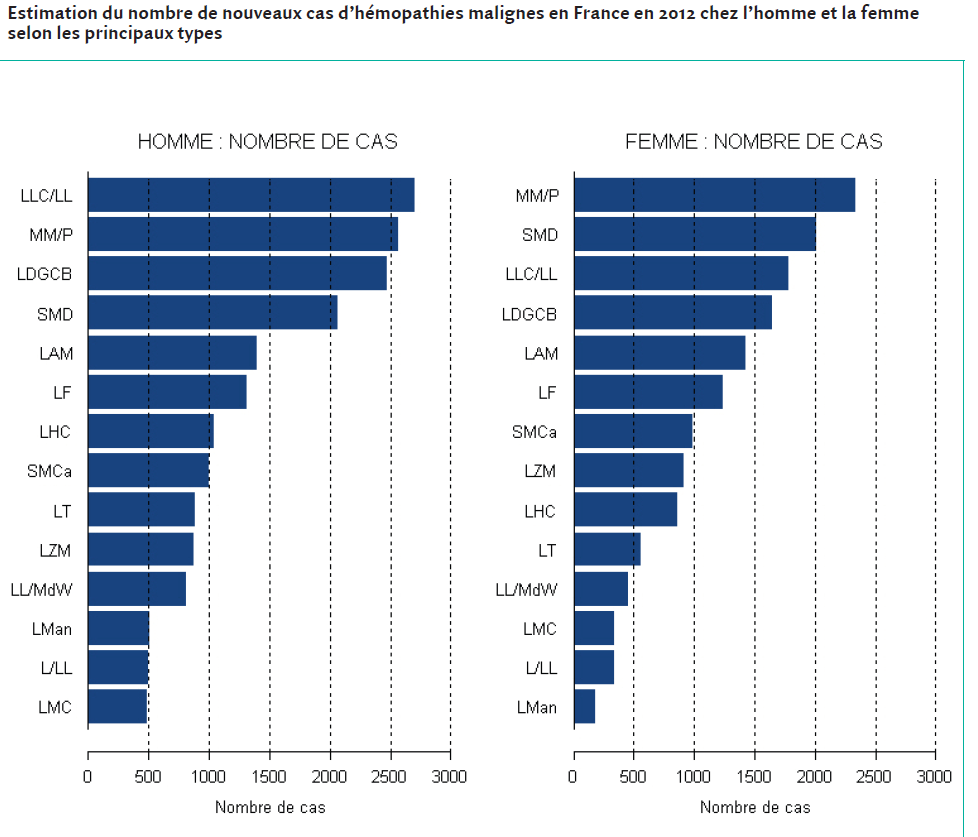 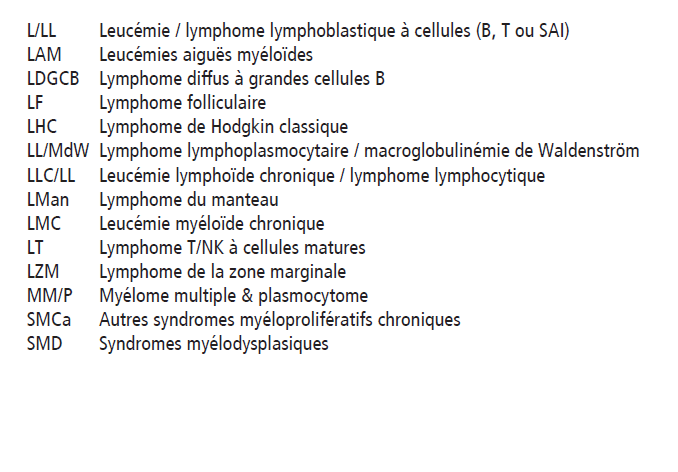 En 2012 sur 35000 cas d’hémopathie malignes, 2/3 sont lymphoïdes, H>F
Age>60 ans sauf Lymphome de Hodgkin.
Monneraeau A.  InVs 2014
Le diagnostic et bilan d’extension
Evoquer devant des signes cliniques et ou biologiques: des adénopathies superficielles persistantes, organomégalie……

Organiser la biopsie:     prélèvement histologique par chirurgie exérèse:
Une  partie est fixée en paraffine 
Une  autre partie congelée, permet la réalisation d’études morphologiques et phénotypiques,  cytogénétiques et moléculaires.         Classification selon  la classification OMS et traitement.
Attention pas de corticoïdes avant biopsie
Approche diagnostique des DLBCL
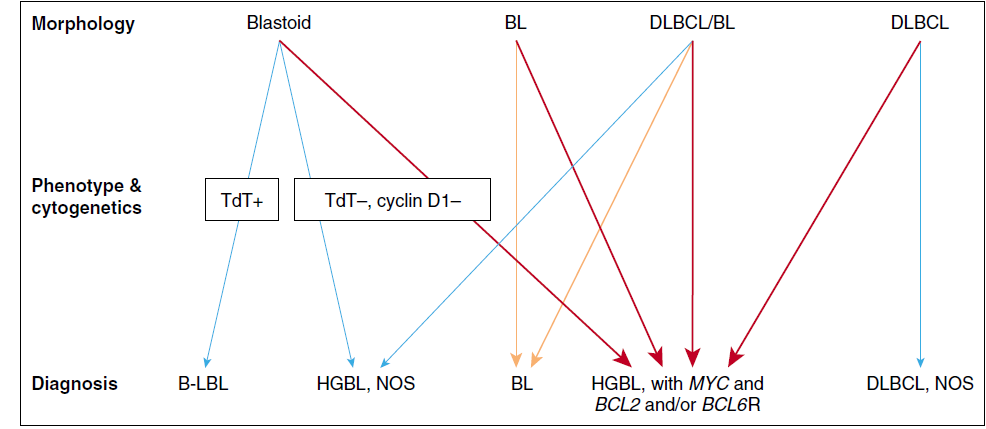 Swerdlow SH et al. 
Blood. 2016;127:2375-2390
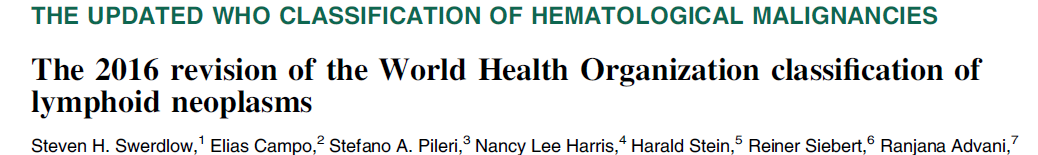 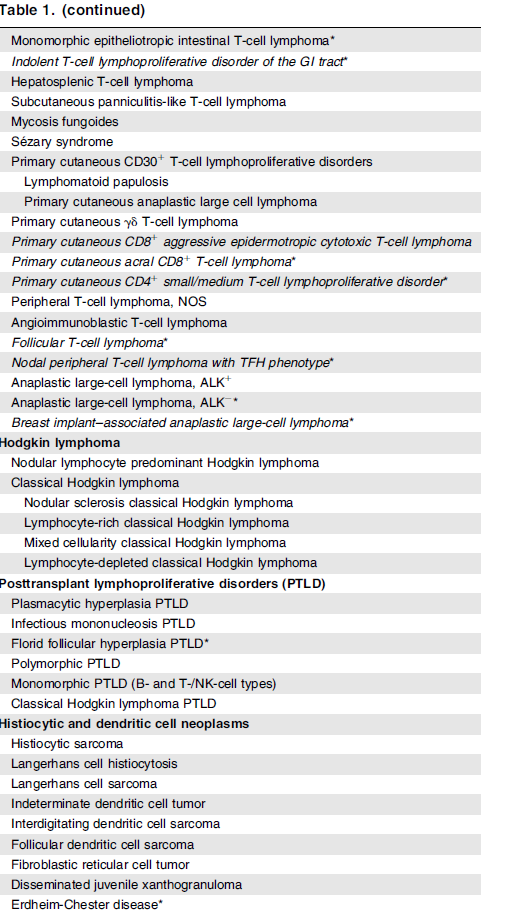 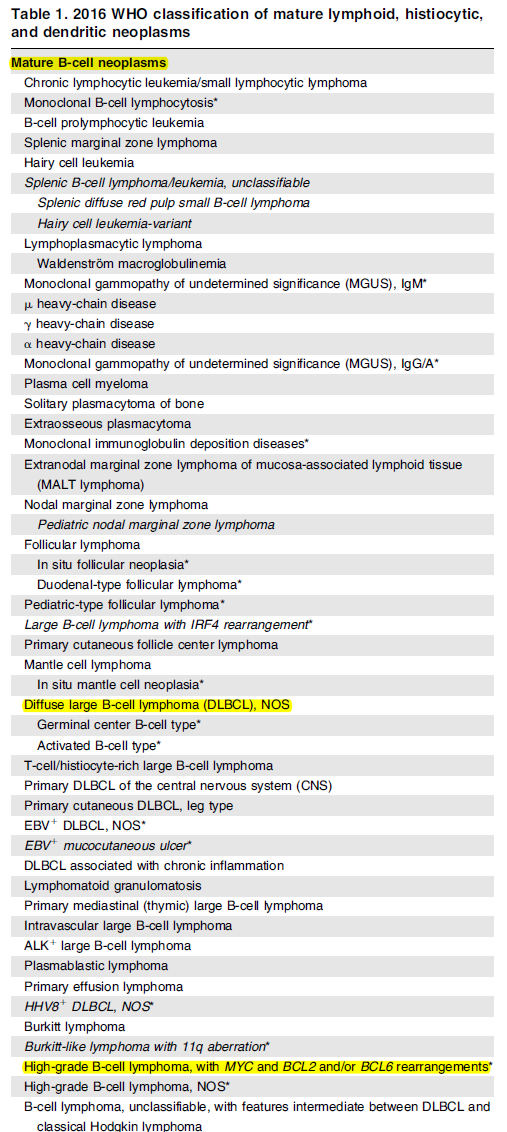 Multiples types histologiques
Pas de référence au VIH
Swerdlow SH et al. 
Blood. 2016;127:2375-2390
Le diagnostic et bilan d’extension
Bilan d’extension:
Clinique
Biologie
BOM
LCR
Imagerie:
TDM
TEP
IRM

Bilan pré thérapeutique:
Organes: cœur, poumons 
Sérologies virales: VIH, VHB et VHC, EBV,  (HTLV-I), HHV8
CD4
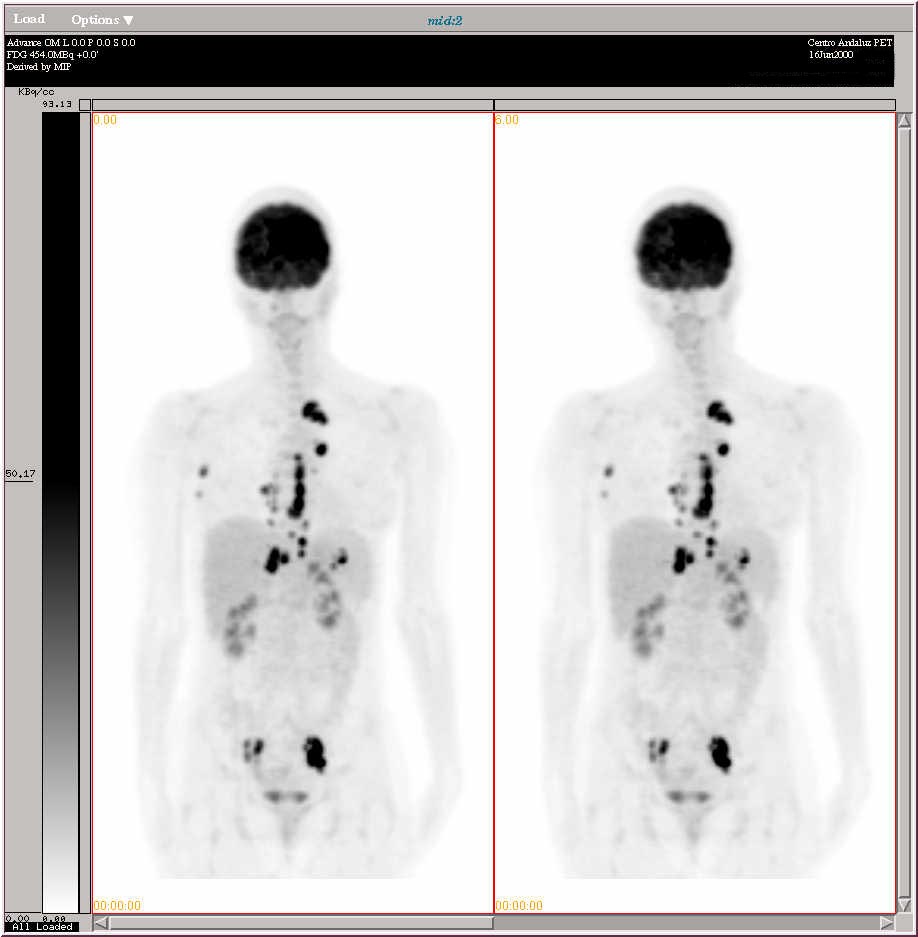 Type histologique et traitement
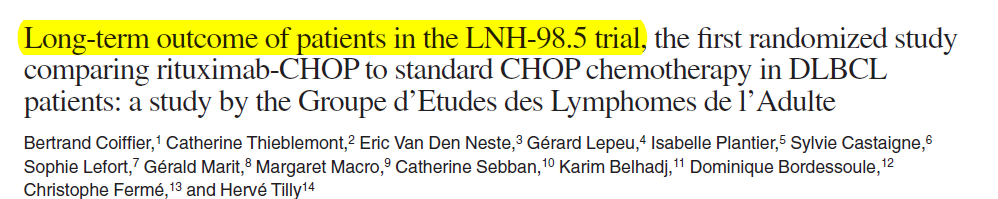 On distingue:
LNH agressifs:  50-60% (retrouvés dans infection par VIH)
Traitement obligatoire
Guérison 
LMNH indolents: 40-50%
Traitement si symptômes ou critères forte masse
Incurable, récidives fréquentes
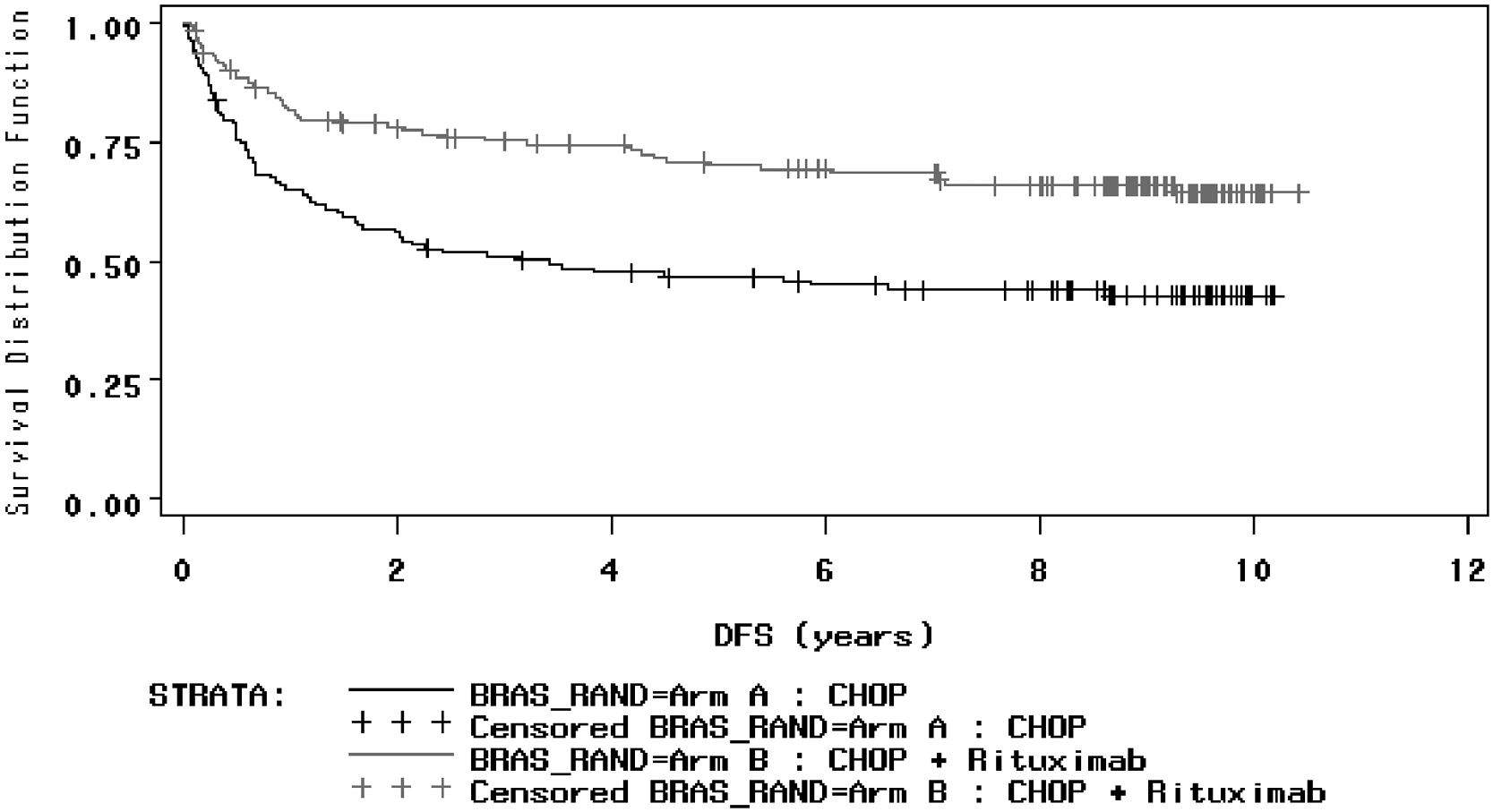 DLBCL: la réponse au R-CHOP est corrélée à l’expression génique
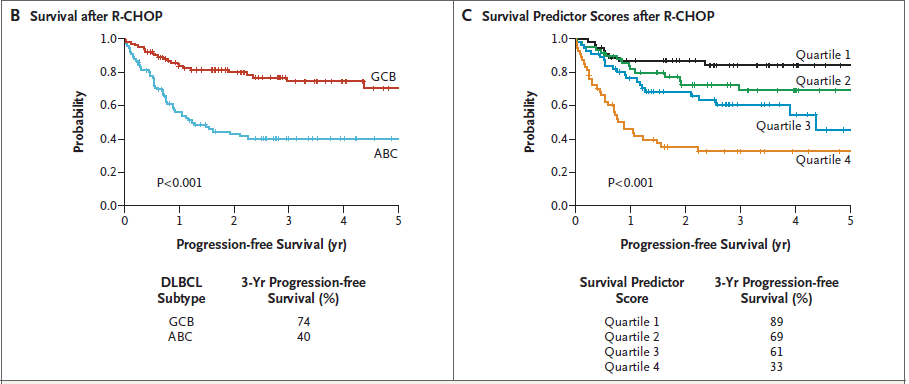 Mais aussi en 2017: C-MYC et BCL2
Facteurs pronostics importants.
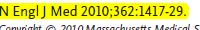 Lymphomes et VIH
Lymphomes et infection VIH
Mécanismes pathogéniques

 Présentations cliniques et pronostic

Aspects thérapeutiques        controverses :
Dose intensité des chimiothérapies
Place des anticorps monoclonaux 
Introduction, maintien ou non de la trithérapie antirétrovirale
Particularités des différentes entités: DLBCL, BL, L H,PEL
Aspects épidémiologiques: à l’ère de la trithérapie
L'incidence du LNH associé au VIH, a considérablement diminué mais reste plus élevée comparée aux Personnes séronégatives = 10 fois.
Parfois révélatrice de l’infection.
Hétérogénéité des présentations,  Formes agressives: DLBCL,   L Burkitt,  LCP,…
Stabilité voir augmentation des lymphomes survenant avec immunodépression légère: L Hodgkin et Burkitt.
Powles T et al JCO 2009.27:884
Cobucci R J infect public health 2015;8:1-10
 ShielsCurr Opin HIV AIDS 2017, 12:6–11
Aspects épidémiologiques: à l’ère de la trithérapie
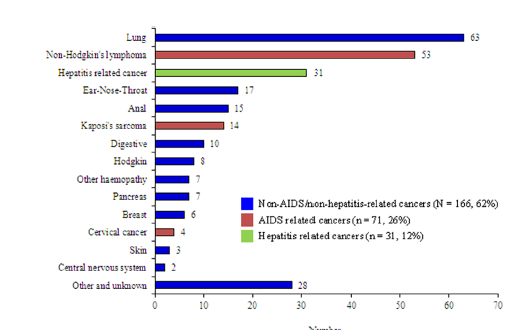 Marie-Anne Vandenhende. PLOS 2014
Aspects étiologiques: Modèle rôle EBV et HIV
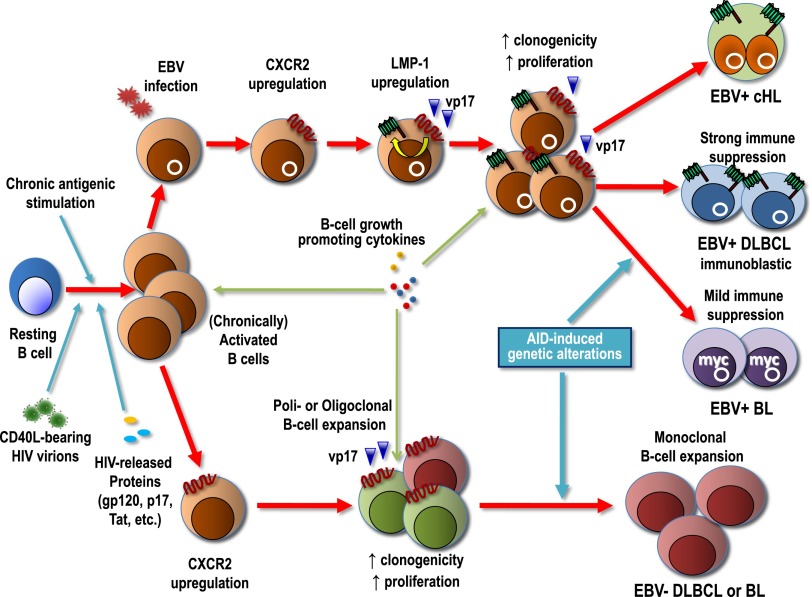 Dolcetti R. Blood. 2016:127: 1403–1409.
Place EBV et HIV- Lymphome
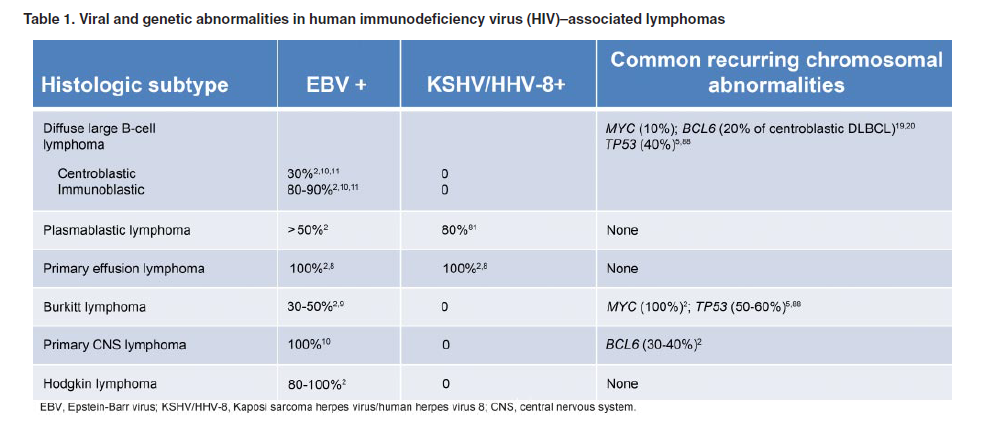 Dolcetti R. Blood. 2016:127: 1403–1409
Main viral and molecular pathogenic pathways
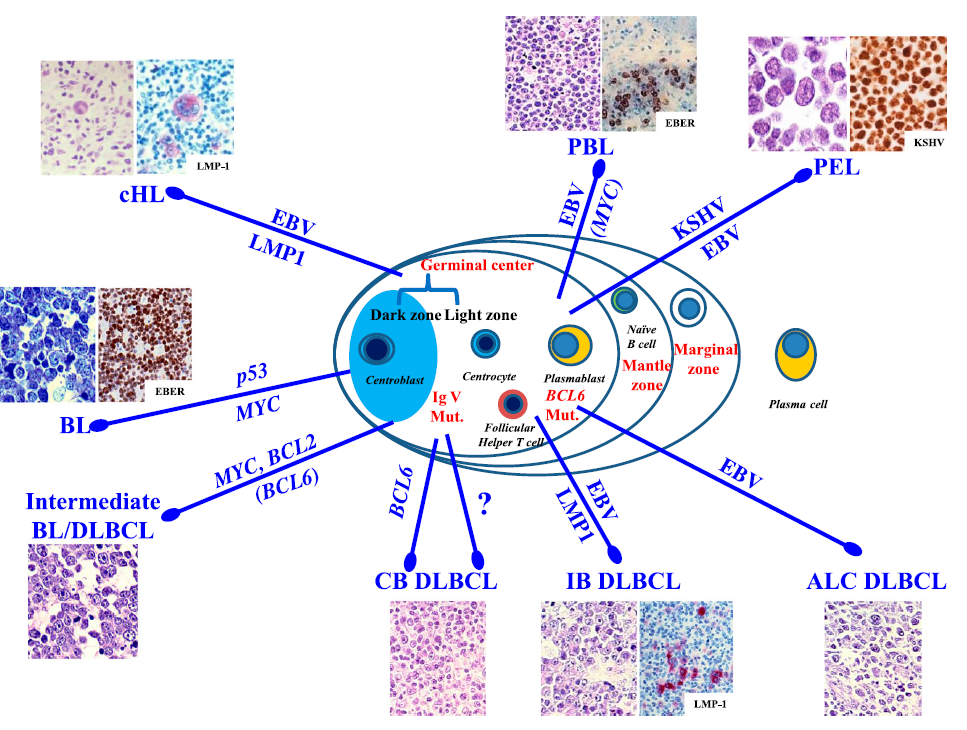 Différents types histologiques
Dolcetti R. Blood. 2016:127: 1403–1409
Mounier blood 2016
Formes agressives, souvent EBV positive:
DLBCL systémique et localisation extra ganglionnaires(LCP)
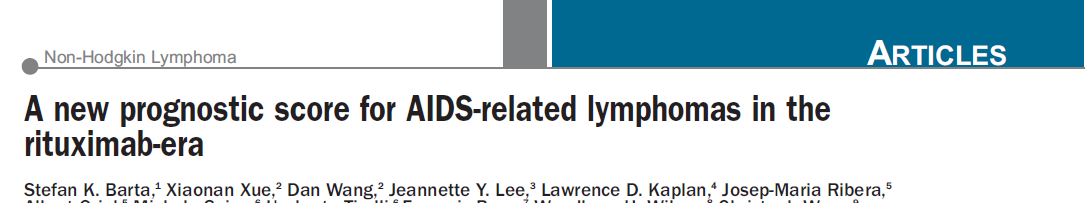 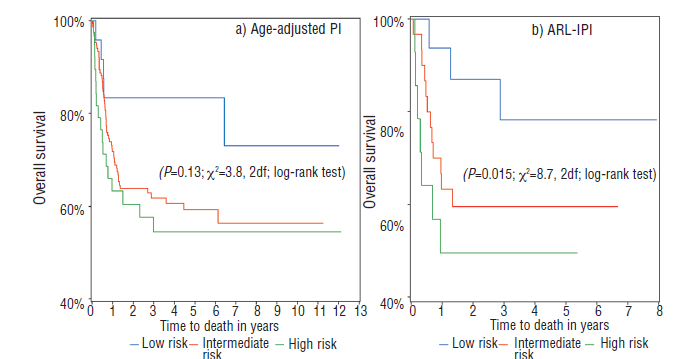 N=487, dont 244 test et 243 validation 
 ARL- IPI:
 aIPI
 atteinte extra nodale
HIV score*
*: CD4, CV, IO
haematologica | 2014; 99(11)
Lymphomes et infection VIH: Aspects thérapeutiques
1) Avant thérapie antivirale: Immunodépression sévère = patient s fragiles comorbdites , majoration complications infectieuses et nutritionnelles        Sous traités
Intérêt dose intensité: lymphomes agressifs curables
2) Depuis cART: patients moins immunodéprimés, moins d’IO, mais:
Interactions médicamenteuses: suspendre cART?
Malades non inclus dans des protocoles: critères d’exclusion
Etudes dédiées rares
Extrapolation études faites chez  séronégatives
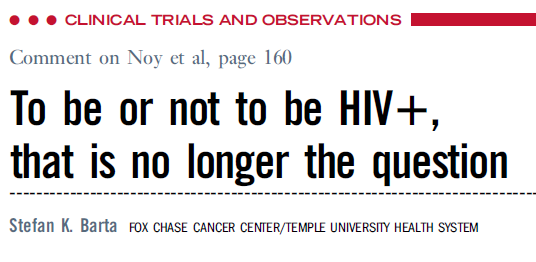 The results of AMC 048 will hopefully go a long way in reducing the hesitancy in the medical community to allow HIV-infected patients with hematologic malignancies access to
adequate care.-- chimio intensive adaptée L Burkitt
Barta S. BLOOD, 9 JULY 2015 x VOLUME 126, page 124
Noy A et al.Blood. 2015;126(2):160-166)
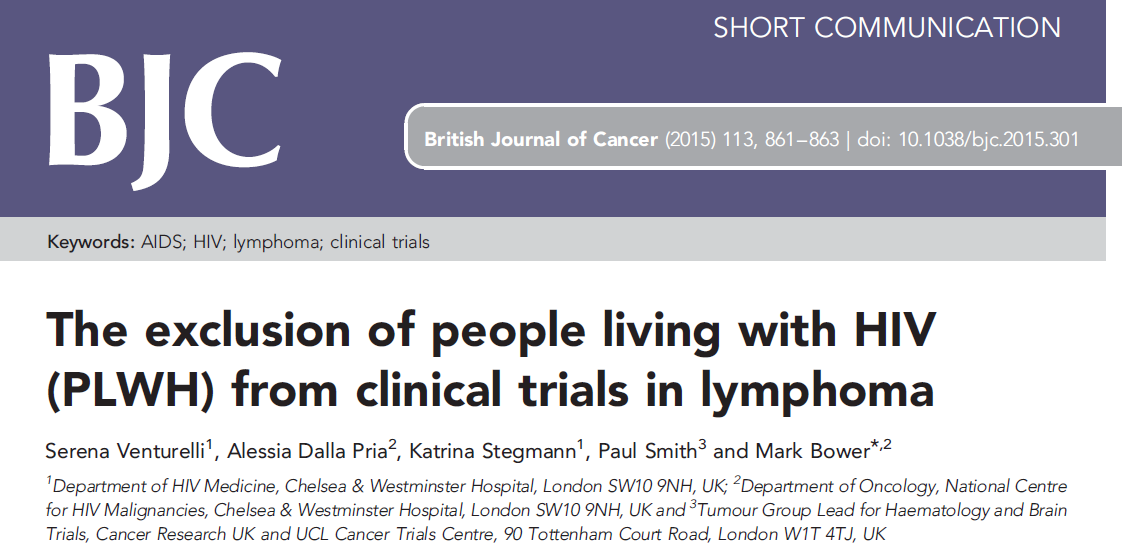 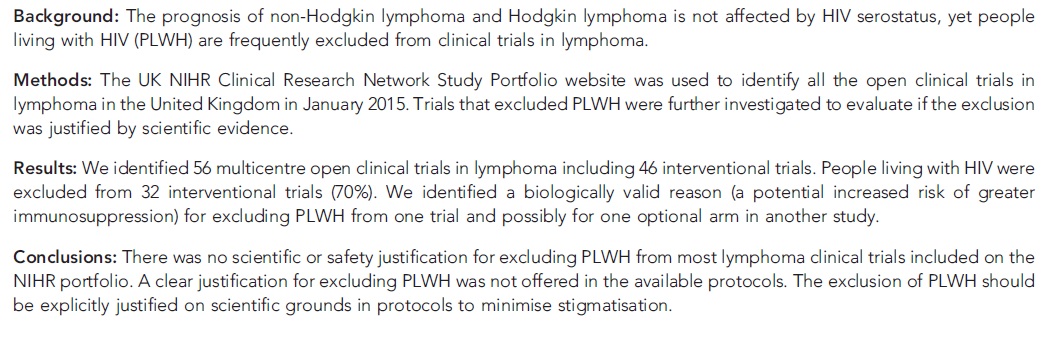 Lymphomes et infection VIH: DLBCL
Traitement de référence en dehors VIH: R-CHOP
Guérison >50%

     Actuellement Traitement comme VIH négative

Mais attention interactions médicamenteuses et infections

Les différentes études:
Confirment la bonne réponse corrélée à l’intensité de la chimiothérapie
Les complications infectieuses
L’intérêt de la trithérapie associée
Traitement DLBCL
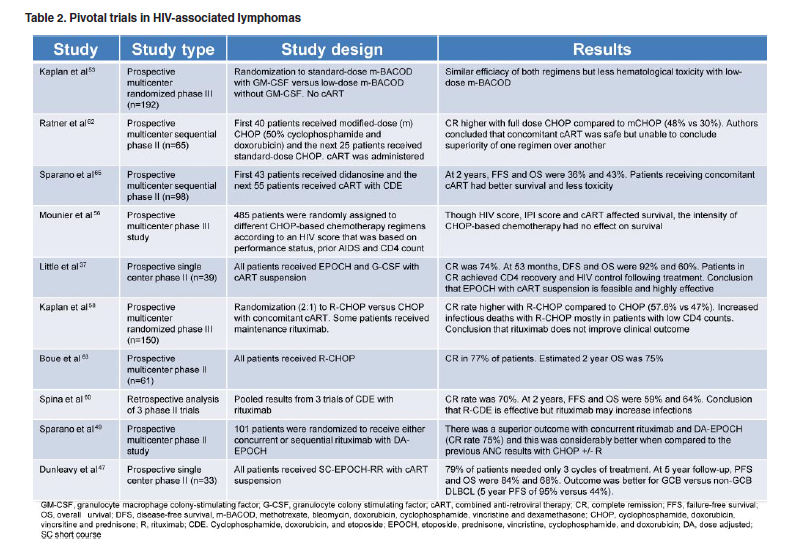 Traitement DLBCL
PFS
OS
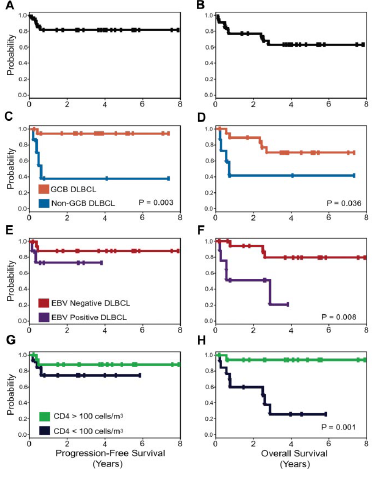 PFS et OS :
A et B: global
C et D: statut moléculaire
E et F Statut EBV
G et H: selon taux CD4.
Dunleavy K  Blood. 2012;119:3245-3255
Traitement DLBCL en rechute: autogreffe faisable?
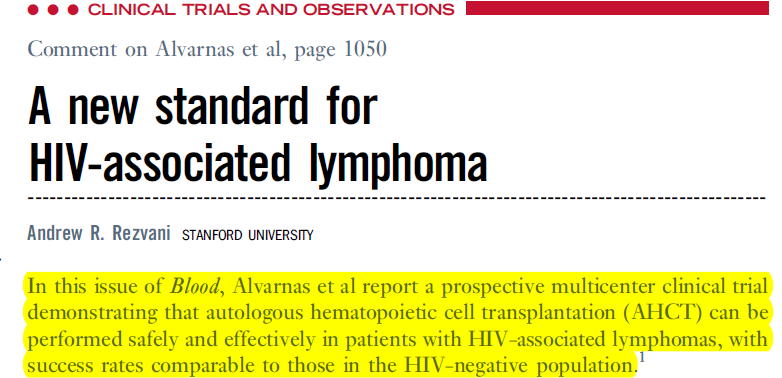 ?
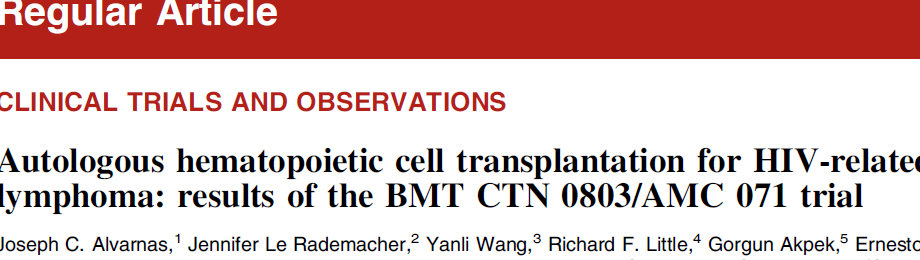 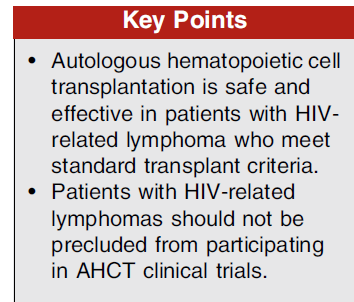 TRM: 5.2%
Rechute Autogreffe  faisable
Phase 2
N=43
TRM 5,2%
Comparaison historique
Conclusion: VIH ne devrait pas etre une CI
1. Alvarnas JC,. Blood. 2016;128:1050-1058
Lymphome cérébral primitif=LCP
Mme LAV M  âgée de 63 ans:
Antécédents: Thyroïdectomie en 2004 (hyperthyroïdie), 
Céphalées frontales d'aggravation progressive,
TDM cérébral+ IRM cérébral : lésion temporo pariétale gauche hémorragique,
Biopsie neurochirurgicale, anapath: DLBCL= lymphome B diffus à grande cellules, post-centro-germinatif. -ABC. EBV+(EBER positive).
Bilan d’extension: - ponction lombaire : non envahie.
Scanner TAP : pas de lésion extra cérébrale
Moelle normale.
Conclusion: LCP
Bilan PR thérapeutique:  
découverte sérologie VIH positive, charge virale 152000, taux de CD4 à 51/mm3. immuno chimiothérapie  R-MPVA et transfert infectiologie introduction : ATR par raltegravir et truvada.
Evolution: Plusieurs complications, AEG avec alitement prolongé, embolie pulmonaire, hématome  sous dural, hématologique, infections.. Echec du Traitement malgré 2 lignes. Immuno CD4 toujours<100 malgré amorce baisse CV.
Décès.
Mme LAV M: IRM au diagnostic avec plusieurs lésions
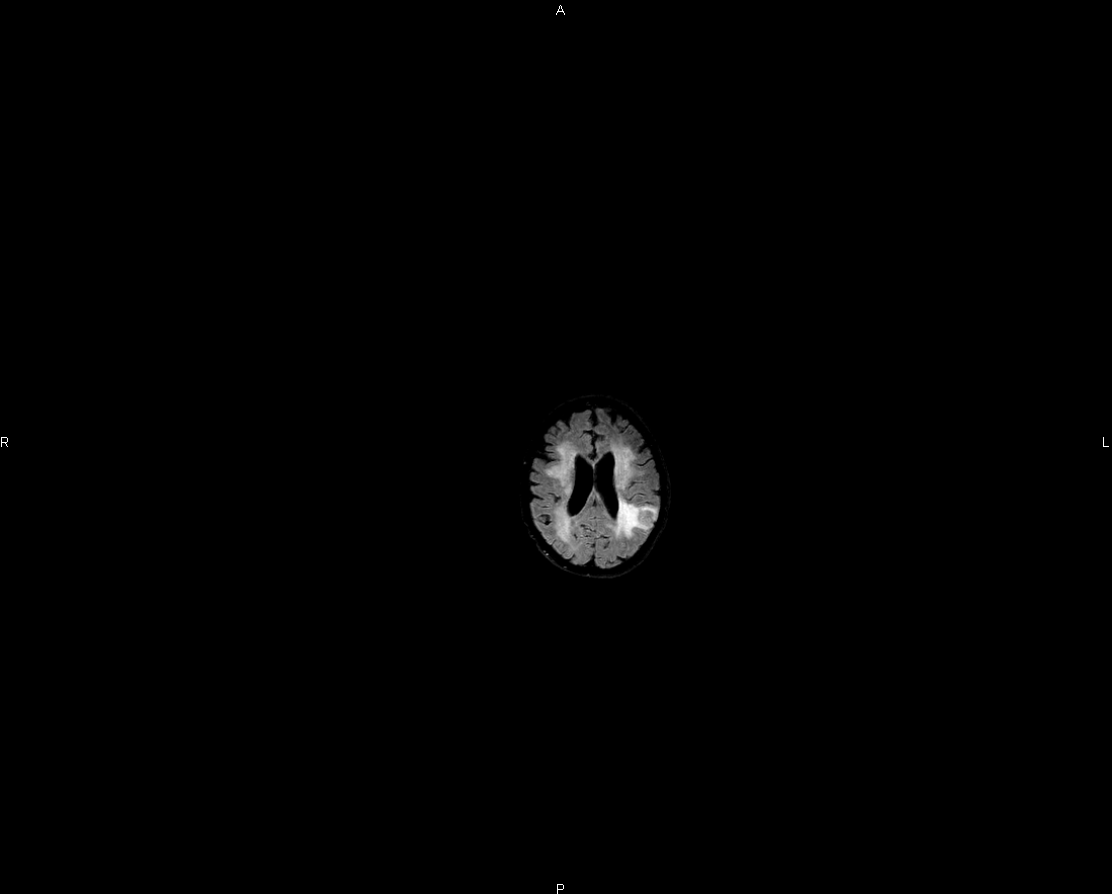 Lymphome cérébral primitif et VIH
Survient au stade immunosuppression sévère= Définition SIDA

Lésions cérébrales surtout multiples

Diagnostic différentiel multiples dans ce contexte: toxoplasmose…

Immuno-chimiothérapie: Rituximab et méthotrexate aracytine comme chez séronégative. Rôle radiothérapie? Toxicité

Pronostic sombre
Chez certains patients, l’autogreffe peut être faisable
A O’Neill. Bone Marrow Transplantation (2015) 50, 999–1000
Blood 2012
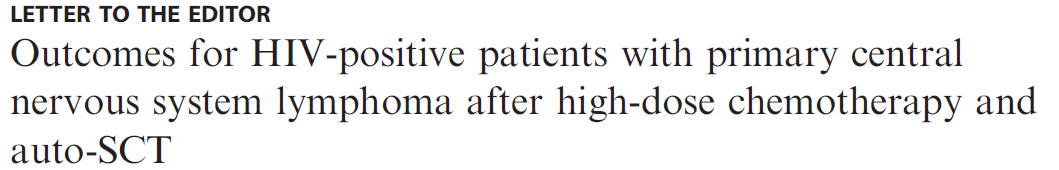 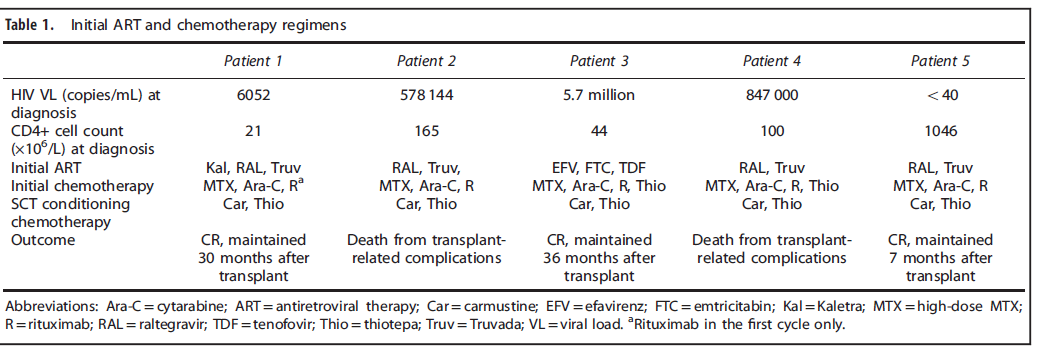 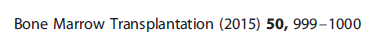 Lymphome de burkitt et VIH
Mr CHA C , 45 ans
   
 VIH diagnostiqué en avril 2014, avec coïnfections syphilis, condylomes,  traitement : Truvada – Prezistar-Norvir, charge virale = 57 et CD4 = 381

volumineuse adénopathie axillaire droite (10 x 10 cm)évoluant< 1 mois. apparition de céphalées et d'une diplopie binoculaire par paralysie du VI droit.= Atteinte SNC clinique et IRM. Biopsie lymphome de Burkitt.
R chimiothérapie(COPADM, CYVE). RC mais toxicité  hématologiques+++ complications infectieuses,
Vivant RC avec séquelles OPH 18 mois post chimiothérapie
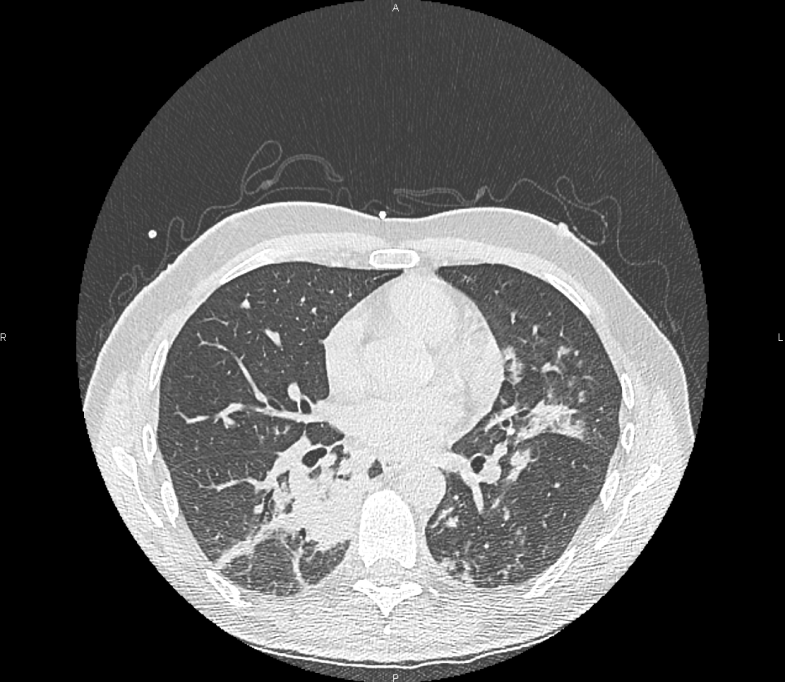 Probable aspergillose
lymphomes de Burkitt et VIH
Immunosuppression souvent légère
Présentation très agressive
Fréquence atteinte extra nodale: MO, SNC, tube digestif,..
Urgence thérapeutique, syndrome de lyse, réa
Chimiothérapie intensive
Toxicité hématologique
Malgré complications infectieuses, résultats comparables VIH-
Noy A et al.Blood. 2015;126(2):160-166
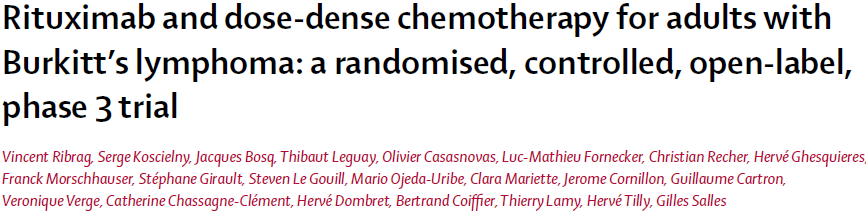 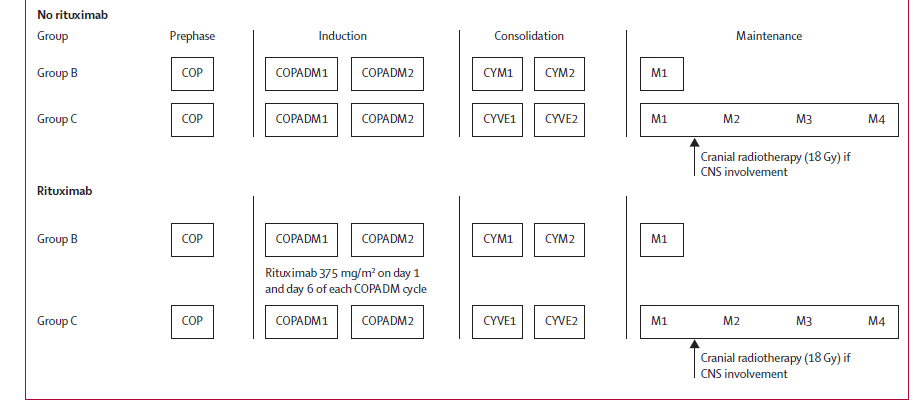 Ribrag V et al.Lancet 2016; 387: 2402–11
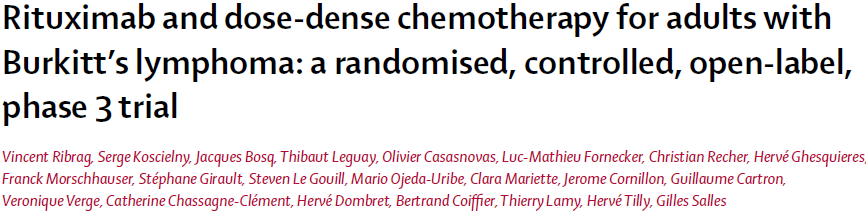 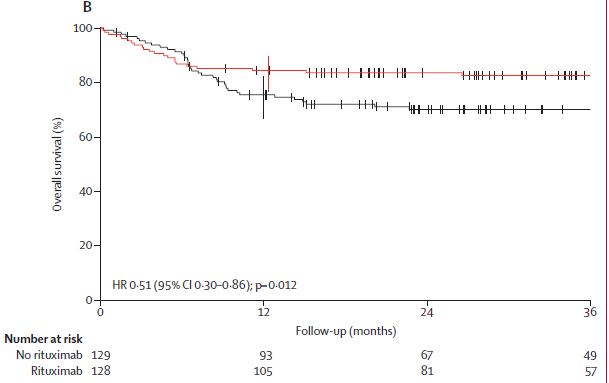 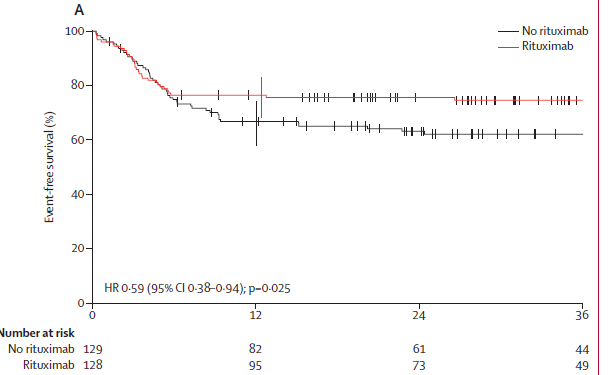 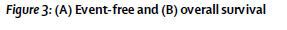 Ribrag V et al.Lancet 2016; 387: 2402–11
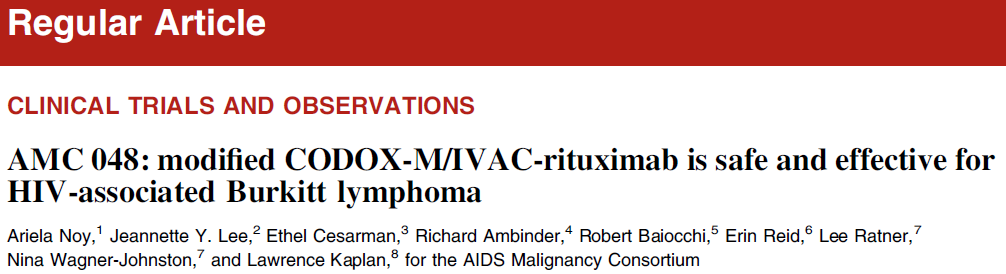 VIH et lymphomes de Burkitt
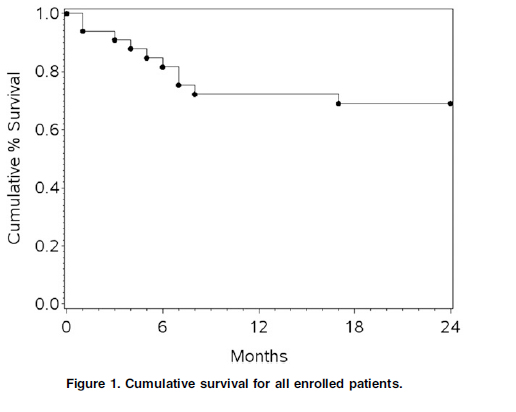 Etude prospective, multicentrique
N=34
Réduction des doses de chimiothérapie
Maintien efficacité
Noy A et al.Blood. 2015;126(2):160-166)
VIH et lymphomes de Burkitt: schéma court
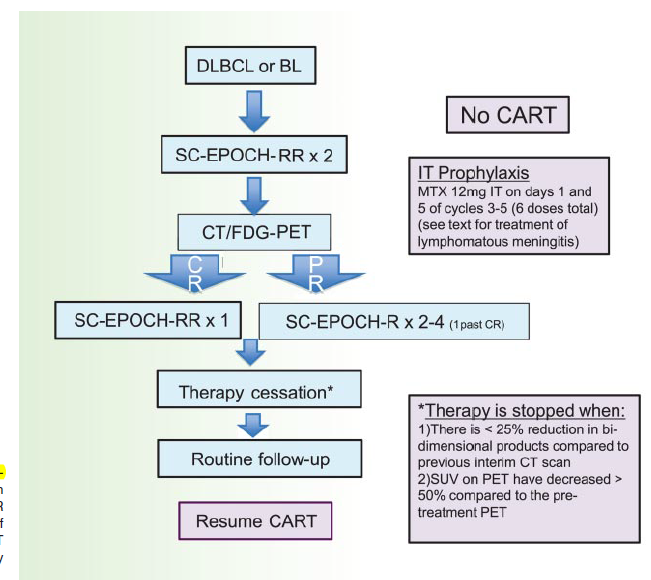 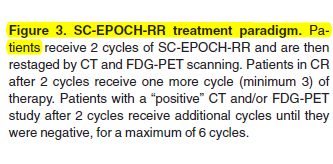 Autres lymphomes
L Hodgkin: traitement comparable VIH négative
PEL
L Plasmablastique

Maladie de castelman
Entité rare
Pronostic mauvais
Coïnfection: VHC VHB VIH
MR CO L 28 ans. VIH diagnostic âge 9 ans, traité que début 2016. CD4 291, CV?
Découverte myélome grave avec PT 144g/l, pic 106,  anémie sévère 5g, hypercalcémie, insuffisance rénale créatinine 335 µmol, lésions osseuses, multiples. Poly adénopathies<2 cm et splénomégalie. MO 18% plasmocytes. Caryotype échec.
Coïnfections:
Vih: CD4  CV?
HVB: Ag Hbs+, Ac-
HVC+
Traitement:
1) myélome: bortezomib-dexamethasone+/-thalidomide
2) VIH: isentress+Ziagen
3) VHB: lamivudine
4) prophylaxie TBC: Rimifon
Coïnfection: VHC VHB VIH
Complications: 
très rapidement cytolyse dépassant parfois transa>1000. arrêt rimifon et thalidomide
Pic  transa après injection bortezomib- réduction des doses amélioration, mais
Perte réponse sur le myélome. Discussion pluridisciplinaire
Malgré augmentation doses, échappement, mais poursuite amélioration BH, négativation des charges virales.
Décision RCSP mobilisées par chimiothérapie endoxan FD. Bonne tolérance
Autogreffe melphalan FD octobre 2016. Bien tolérée


Actuellement: va bien, en rémission de son myélome sous traitement d’entretien, charges virales indétectables, CD4  250 mais post autogreffe.
Cette observation montre, sujet très jeune, les difficultés de prise en charge, interactions
 médicamenteuses
Intérêt prise en charge pluridisciplinaire
Maintien si possible le programme de Traitement selon patient séronégatif
Perspectives: Le futur
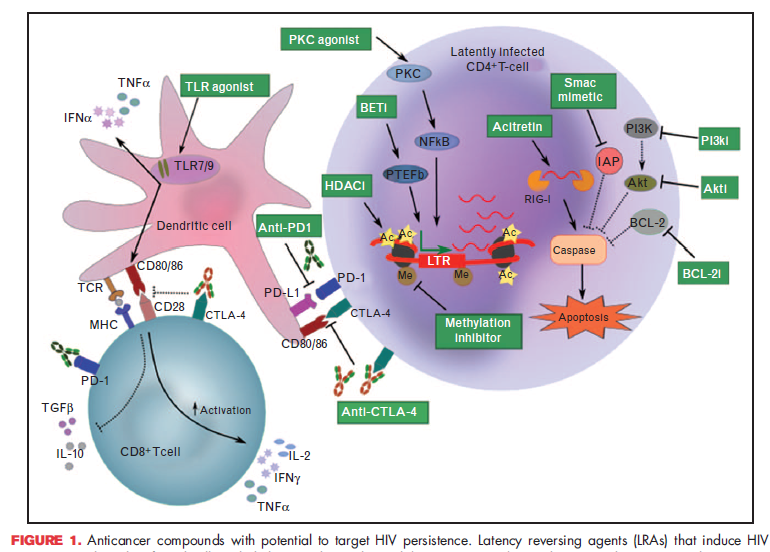 Molécules actives à la fois sur le virus VIH et le cancer
Perspectives: Le futur
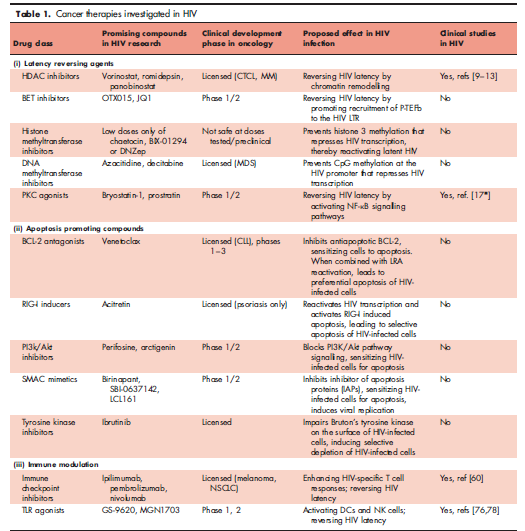 Lymphomes et VIH: Conclusion
Malgré la trithérapie, le risque de lymphome reste élevé 
Lymphomes agressifs potentiellement curables
Malgré la paucité d’études randomisées, expérience croissante  étude prospectives
Traitement comme VIH négative  moyennant précautions 
A quand inclusions protocoles?
Je vous remercie